Chameleon: An Edge to cloud Testbed for Computer Science Systems Research
Kate Keahey 
Mathematics and CS Division,  Argonne National Laboratory 
CS Department, University of Chicago
keahey@anl.gov
Chameleon in a nutshell
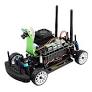 From large to small – diversity  and scale in hardware:
Supercomputing datacenters (UC, TACC) over 100G network – to edge devices
Diverse: FPGAs, GPUs, NVMe, NVDIMMs, Corsa switches, edge devices via CHI@Edge, etc.
Distributed: CHI-in-a-Box sites at IIT, NCAR, Northwestern, and UIC – and more
Chameleons like to change – testbed that adapts to your experimental needs
From bare metal reconfigurability/isolation -- KVM cloud – to containers for edge
Capabilities: power on/off, reboot, custom kernel boot, serial console access, etc. 
Based on mainstream open source – proud to be cheap!
50% leveraging and influencing OpenStack + 50% “special sauce” 
Promoting disruption in digital artifact sharing
Integration with Jupyter for non-transactional experiment packaging
Trovi for experiment sharing and discovery, Chameleon Daypass for access sharing
Reproducibility and education: digital sharing killer apps!
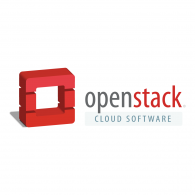 600+ Papers published
testbed BY THE NUMBERS
1,000+ 
Unique projects
95
Countries
9,000+
Users
350+
Institutions
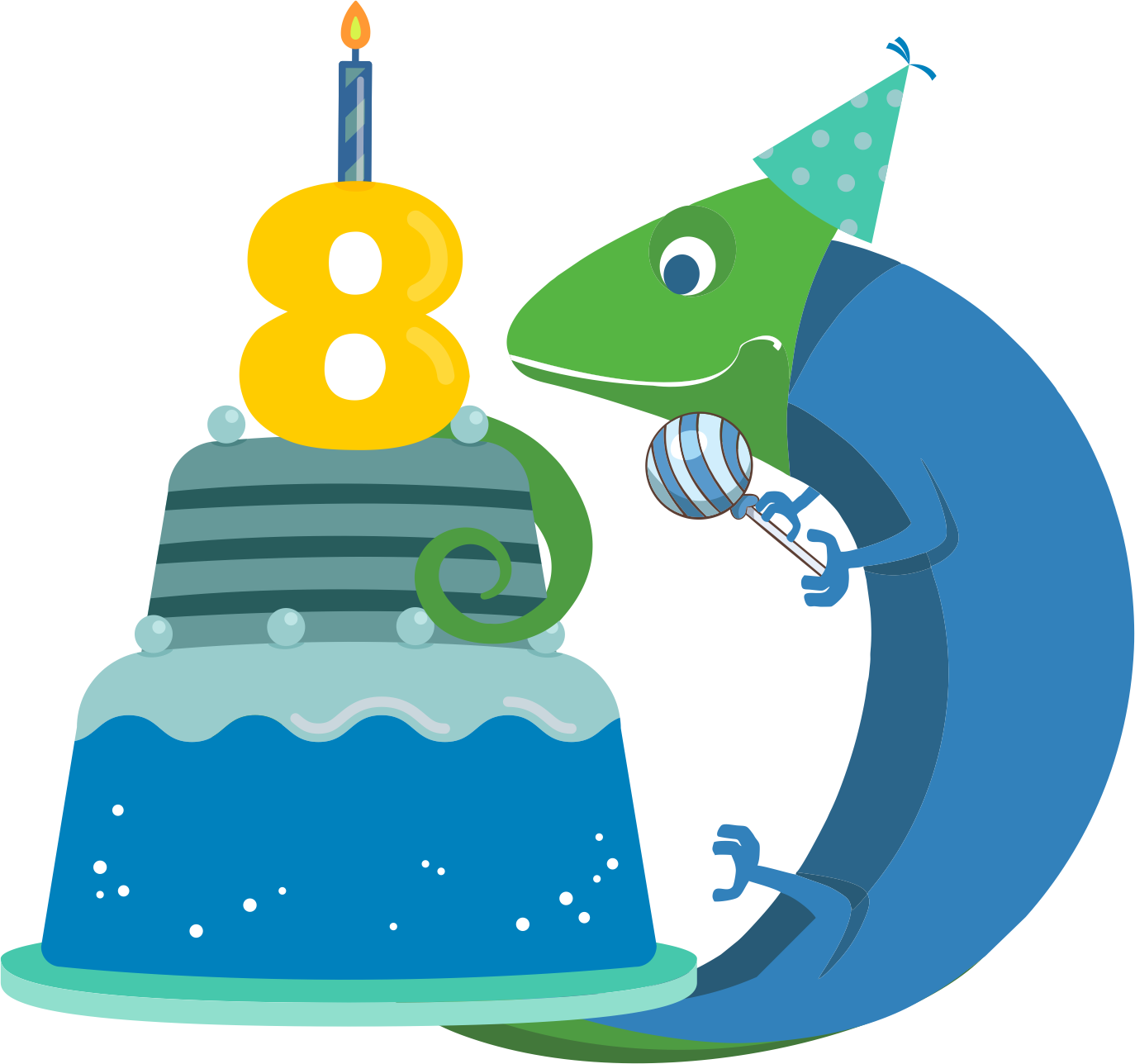 +3 More Years to Grow!
[Speaker Notes: 635 publications as of current counting – NOT including any publications from the Chameleon team]
Chameleon hardware
Notable still to come: 
disaggregated hardware (GigaIO)
Chameleon Volunteer Sites
CHI@UC
Skylake, CascadeLake, IceLake, and AMD nodes  GPUs (A100, V100, RTX6000), FPGAs (Xilinx Alveo U280)
Storage (NVMe SSD, NVDIMM)
Network (Corsa SDN, 25G Ethernet, 200G InfiniBand)
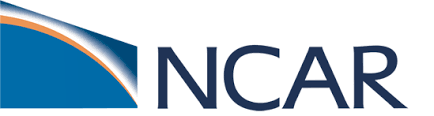 Storage
~0.5 PB
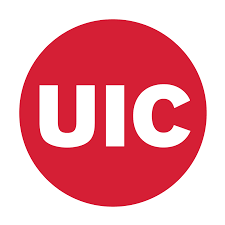 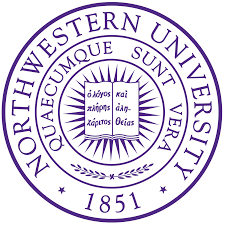 CHI@Edge
Raspberry Pi, Jetson Nano, Jetson Xavier NX, AGX Orin
+ User-added devices
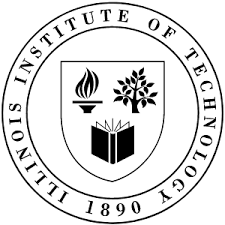 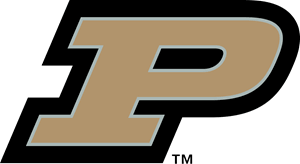 Network
100Gbps public network
Chicago
Austin
CHI@TACC
Haswell, SkyLake, CascadeLake, Fugaku (ARM64 + HBM),  AMD nodes, and LIQID disaggregated hardware
GPU (K80, M40, P100, MI100), FPGAs (Altera)
Storage (NVMe, SSD, NVDIMM)
Network (Corsa SDN, 25G Ethernet, 200G InfiniBand)
Commercial Clouds via CloudBank
Storage
~3.5PB
FABRIC, FAB
and other partners
[Speaker Notes: UC
42x Intel nodes with 48 cores and 192GB of RAM, 10x AMD Epyc with 48 cores, 256GB of RAM, and a 960GB NVMe root disk. Additionally, a subset:
2 nodes, each with 2x Intel D7-P5510 7.68TB datacenter SSDs
2 nodes, each with 2x Samsung PM1733 7.68TB datacenter SSDs
2 nodes, each with 4x Samsung PM1733 1.92TB datacenter SSDs
2 nodes, each with 2x Corsair Force MP600 2TB consumer SSDs
2x: Intel Optane nodes with 112 Cores, 768GB of RAM, and 3TB of NVDIMMs
3x: Intel nodes with 4x Nvidia V100 GPUs connected by NVLink
1x: Intel node with 4x Nvidia V100 GPUs connected by PCIe
16x of the regular compute nodes have HDR100 (100gb/s)  InfiniBand, as do all of the Optane and GPU nodes. All the SSD nodes have HDR (200gb/s) InfiniBand.

At TACC
32x compute_zen3: AMD nodes, each with 2x two AMD EPYC 7763 (128c / 256t), 256GB RAM, 480GB ssd storage.
8x gpu_mi100: same specs as compute_zen3, with addition of 2x AMD MI100 GPUs each
All 40 are connected via HDR100 Infiniband.

Volunteer sites:
NCAR: ARM Thunder Nodes
IIT, Northwestern, & UIC: Chameleon Legacy program
Purdue: ~400 of their own Haswells added on an ephemeral basis to support IndySCC specifically]
ChI Experimental workflow
configure and interact
discover
resources
allocate 
resources
monitor
- Fine-grained
- Complete
- Up-to-date
- Versioned
- Verifiable
- Allocatable resources: nodes, VLANs, IPs
- Advance reservations and on-demand
- Fungible/non-fungible interface
- Isolation
- Bare metal, KVM, containers for edge
- Image catalog
- Snapshotting
- Orchestration (Heat)
- Jupyter integration
- Networks: stitching and BYOC
- Hardware metrics
- Fine-grained data
- Aggregate 
- Archive
Authentication via federated identity, accessed via GUI, CLI and python/Jupyter (python-chi)
Paper: “Lessons Learned from the Chameleon Testbed”, USENIX ATC 2020
[Speaker Notes: Highlight:

Interfaces – everything goes via OpenStack-based API (even if it is just a veneer as for CHI@Edge)
Emphasis on *programmatic interfaces* with python-chi and Jupyter – they can be easily scripted/repeated (unlike GUI), preferred by most users]
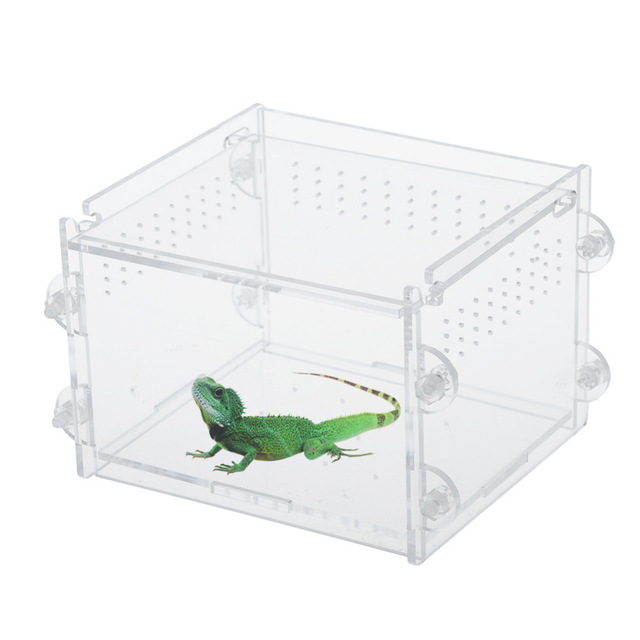 Highlight: Chi-in-a-box
CHI-in-a-box: packaging of  CHameleon Infrastructure (CHI)
Internal packaging of a commodity-based testbed
Packages the system as well as the operations model
Hub and spoke management, version-controlled site configuration management as code, containerization, monitoring, detection, and remediation tools
Support for Bring Your Own Device (BYOD) model: Doni allows administrators to dynamically enroll resources, define availability windows, and streamline operations
Deployment 
Deployed Associate/Volunteer Sites: IIT, NCAR, Northwestern, and UIC 
Ephemeral sites to support specific projects, including reproducibility
Independent testbed: ARA
In conversation/progress: SDSC, OCT/U Mass, FIU, ORNL, KTH (edge/wireless only), NUS, and others
Paper: “CHI-in-a-Box: Reducing Operational Costs of Research Testbeds ”, PEARC’22
[Speaker Notes: New testbed: you even get base images – ultimately also Prometheus and Swift]
Highlight: CHI@Edge
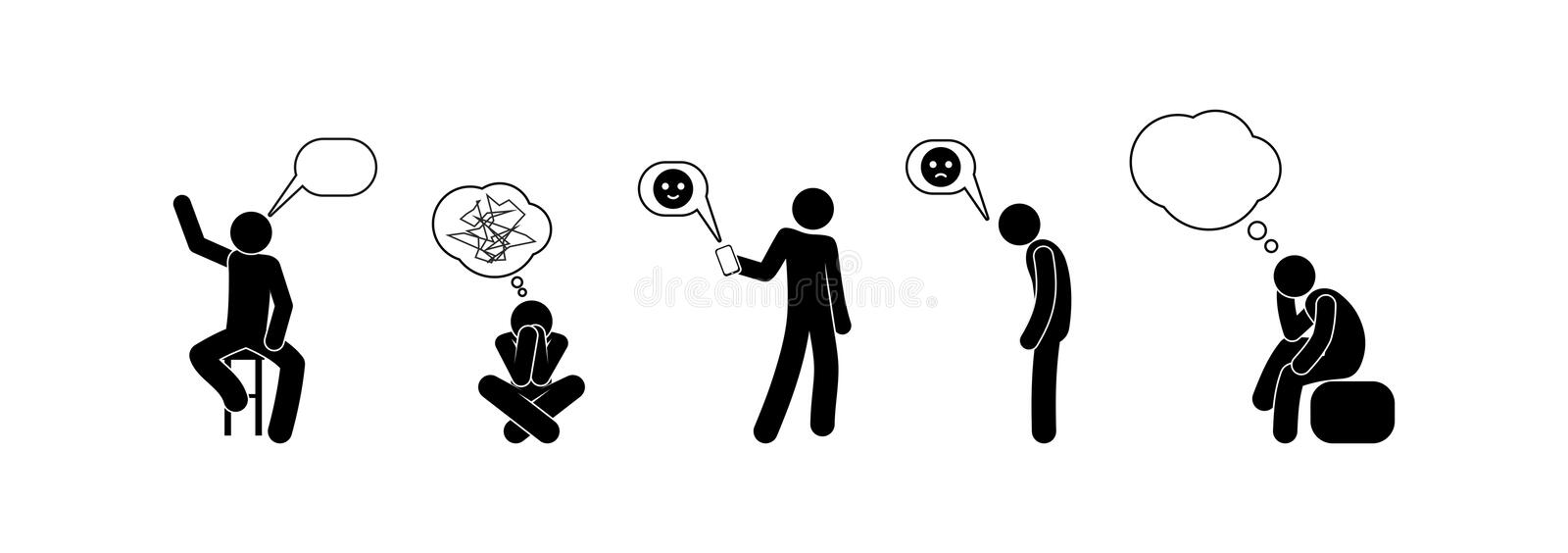 A lot like a cloud! 
All the features we know and love – but for edge!
“Edge to cloud from one Jupyter notebook.”
Not at all like a cloud! 
Location, location, location! 
IoT: cameras, actuators, SDRs!
Not server-class!
And many other challenges!
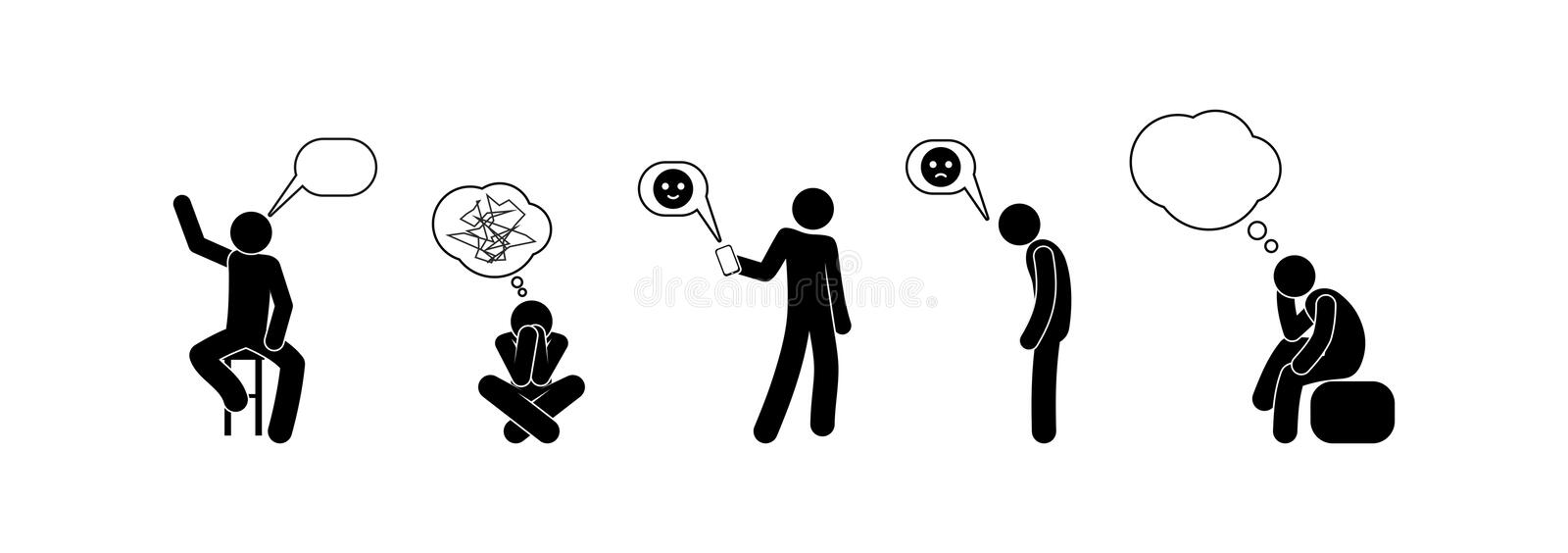 CHI@Edge: all the features you love in CHI, plus:
Reconfiguration through non-prescriptive container deployment via OpenStack interfaces (using K3 under the covers)
Support for “standard”  IoT peripherals (camera, GPIO, serial, etc.) + easy for you to add support for your own peripherals
Bring Your Own Device (BYOD): Mixed ownership model via an SDK with devices, virtual site, and restricted sharing – building on OpenBalena
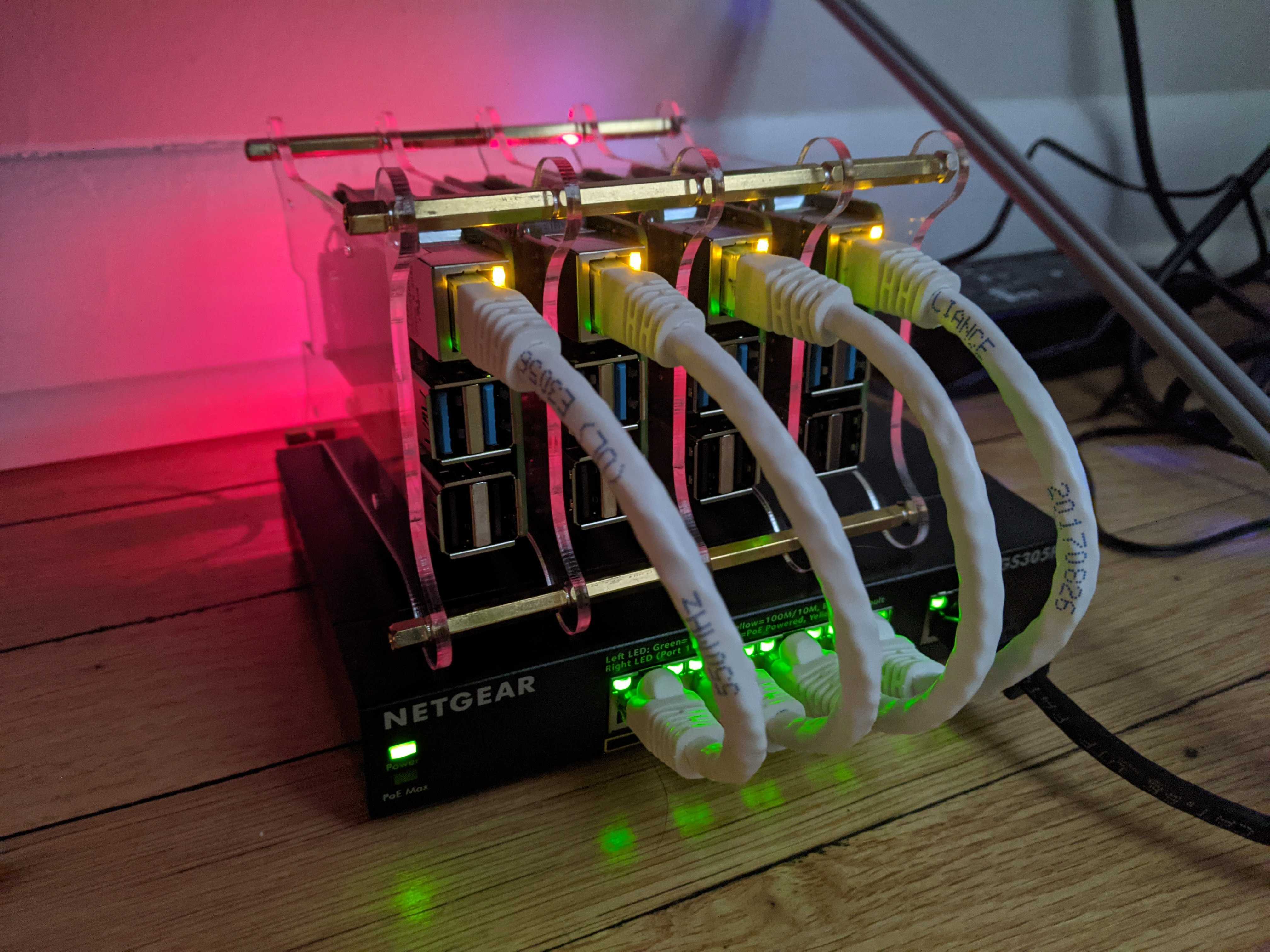 Paper: “Chameleon@Edge Community Workshop Report”, 2021
[Speaker Notes: Non-prescriptive!]
From CHI@Edge to Floto
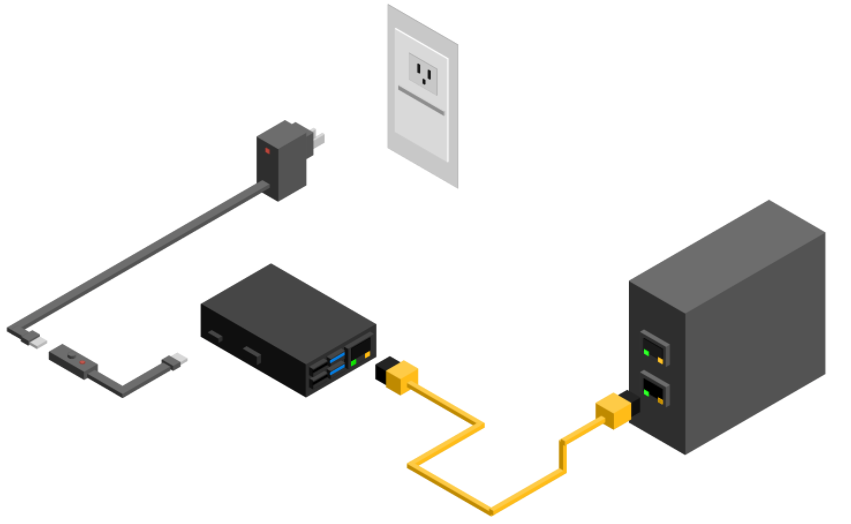 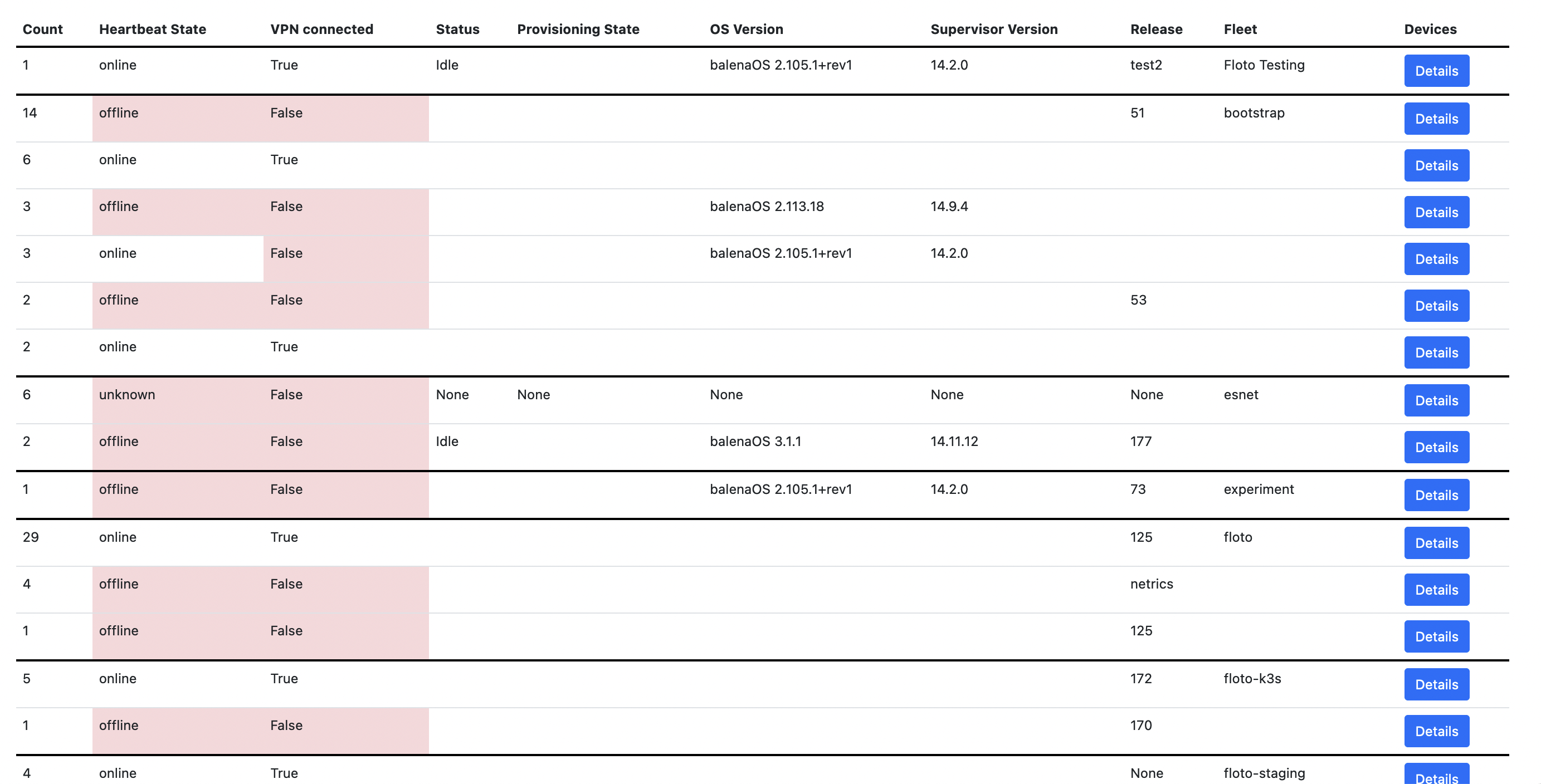 Broadband monitoring: connect a “measurement box” to the network and run tests
Features
0 touch, non-invasive device enrollment
Support for operations without physical access
Scalable: ~1,000 devices is the starting point
Data aggregation, preservation, and presentation services
Adaptable: multiple applications and aggregation services
Deployment 
Municipalities: Chicago, IL (200 devices), Milwaukee, WI (300 devices), San Rafael, CA (300 devices), Marion County, IL (20-30 devices)
University campuses (Uchicago, Chicago State University)
Other research projects
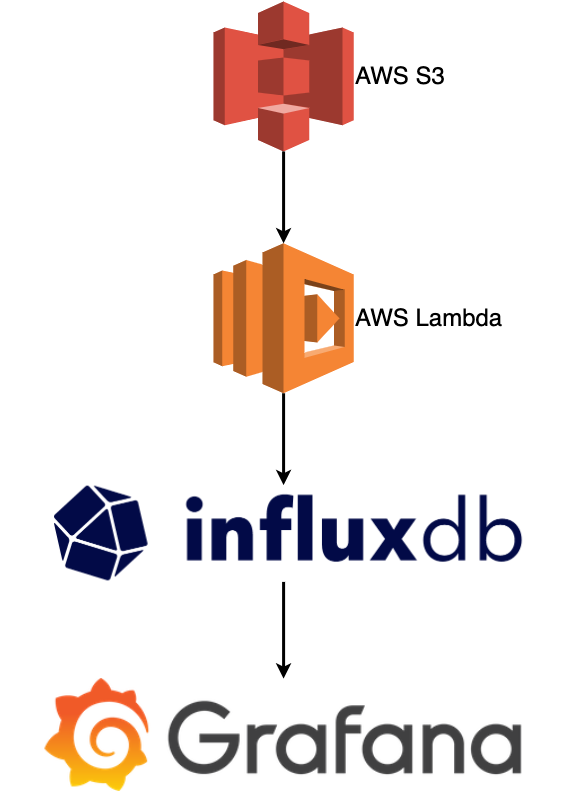 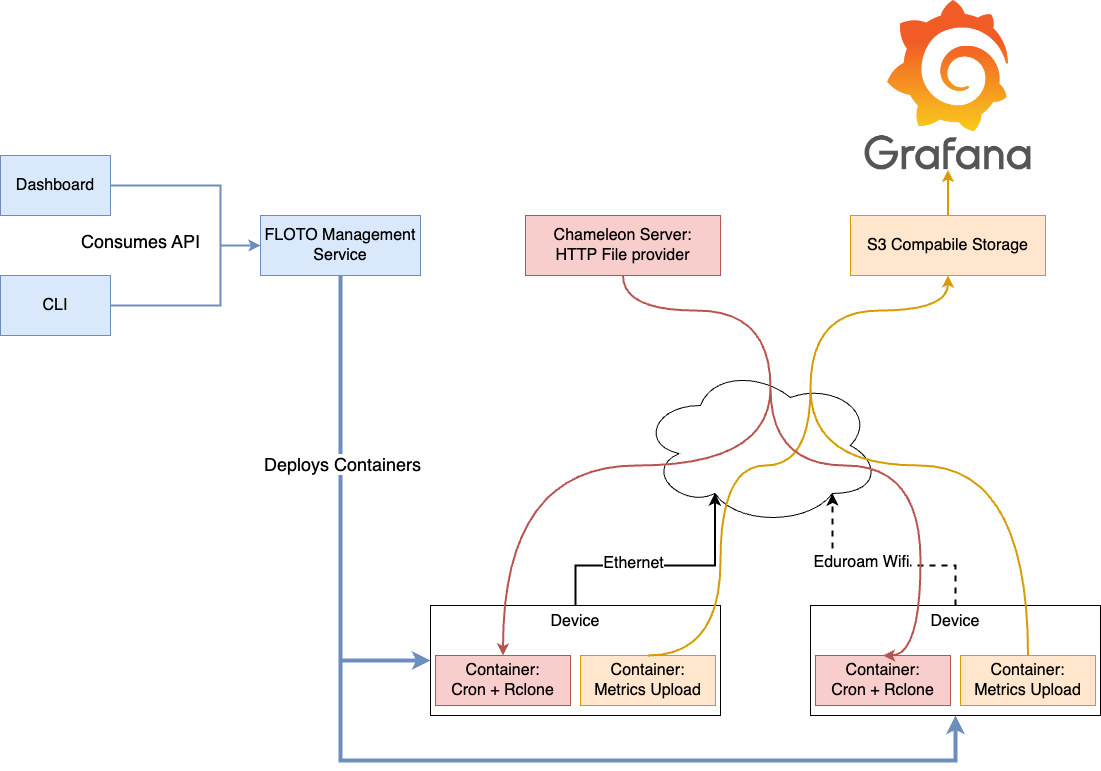 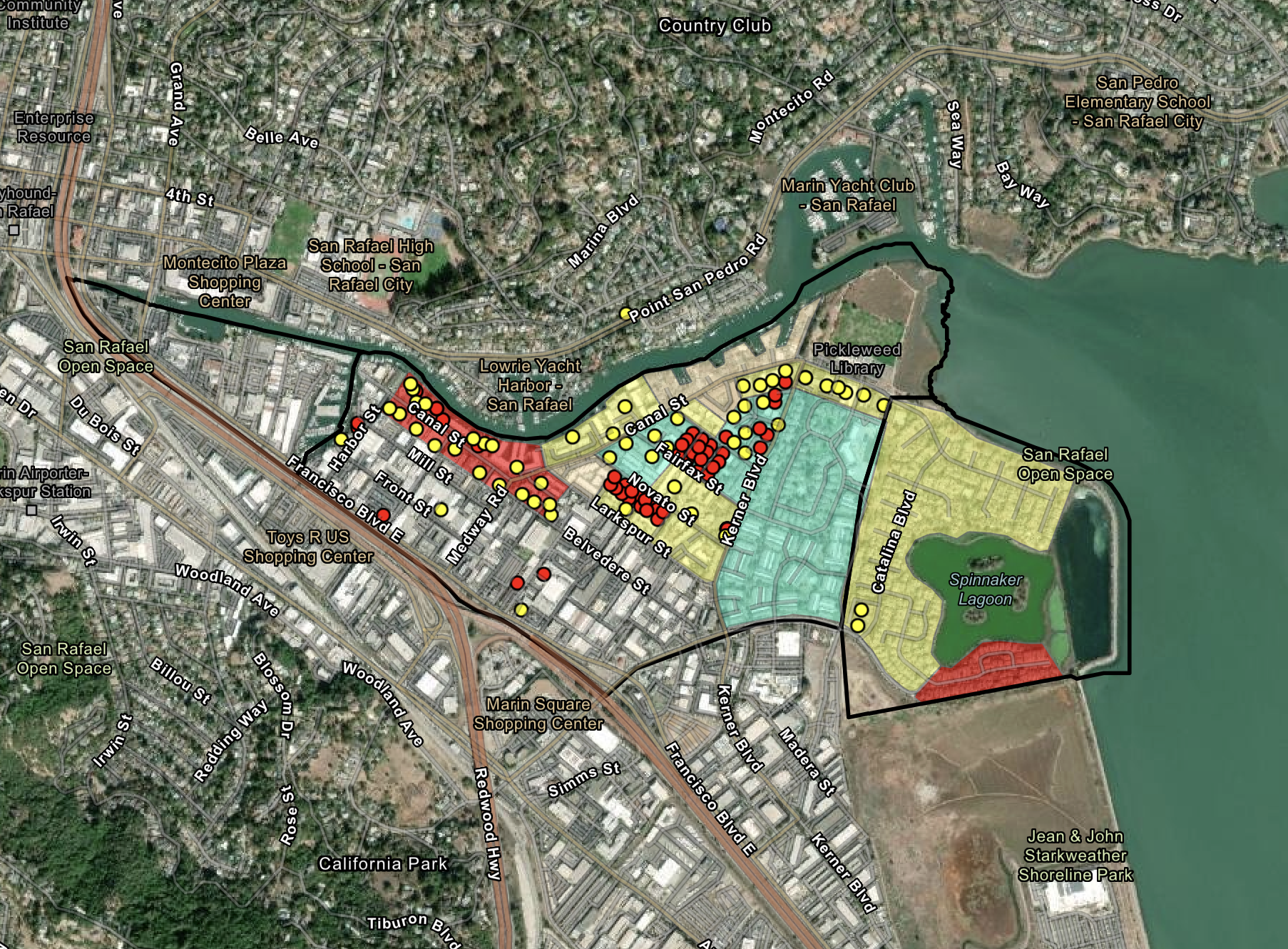 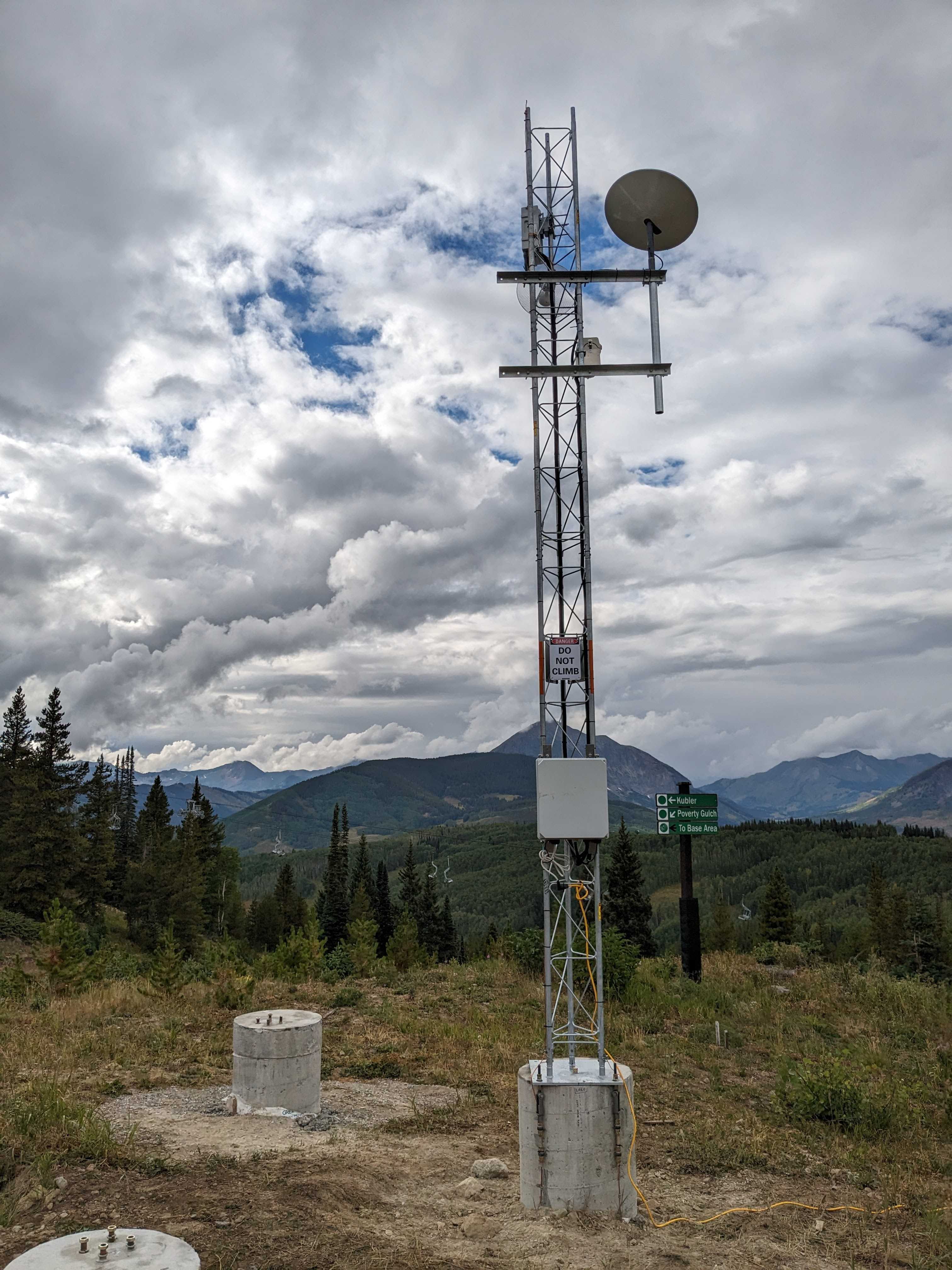 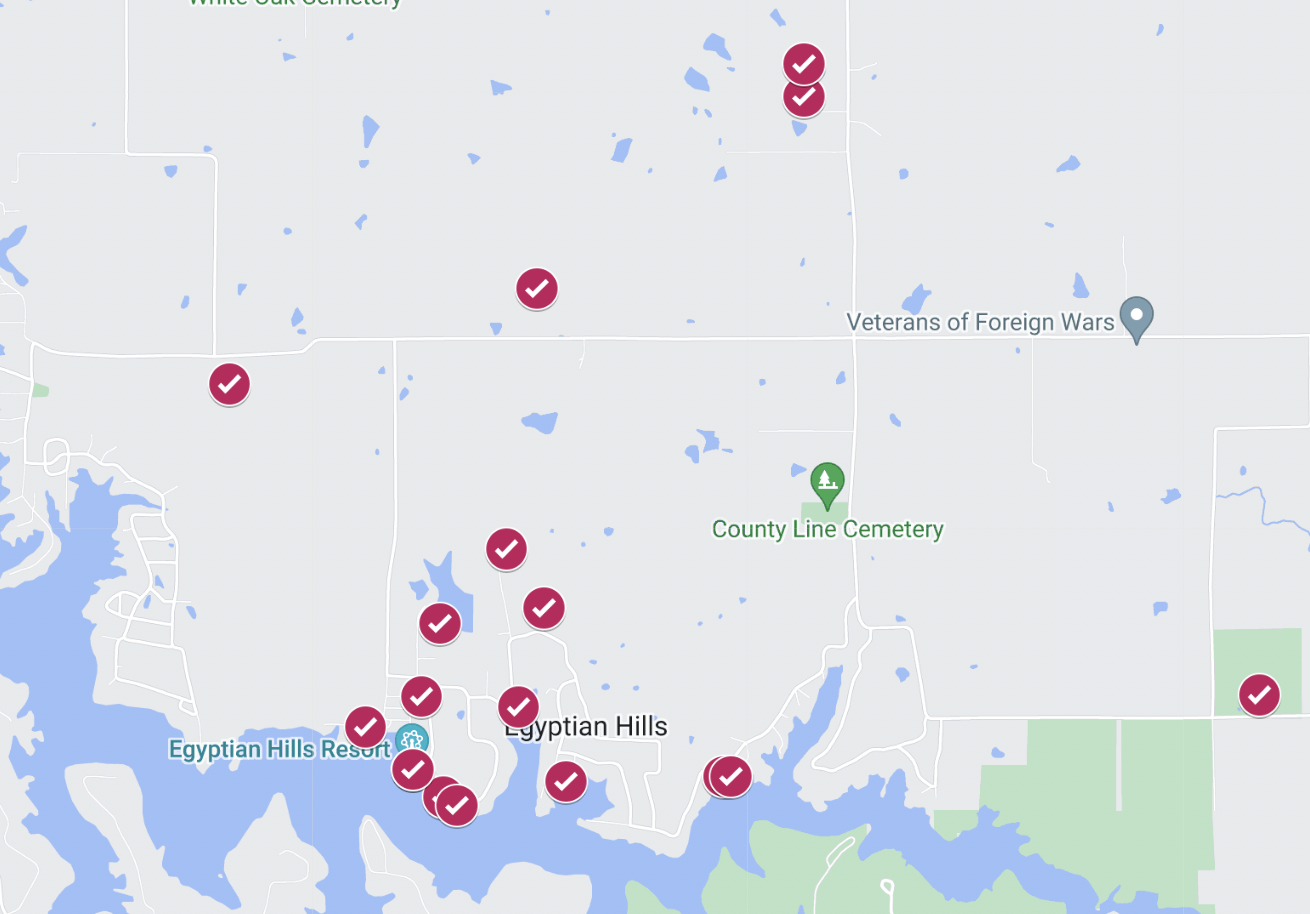 Paper: “Discovery Testbed:  An Observational Instrument 
for Broadband Research”, eScience 2023
Highlight: Practical Reproducibility
Practical reproducibility:
cost-effective enough to be mainstream
End-to-end packaging with literate programming
Credential integrated JupyterLab environment: convenience of notebook + power of testbed 
Imperative, non-transactional, annotated 
Trovi: an experiment sharing repository 
Portal to present, browse, filter, and find
Integrated with Jupyter/Chameleon, Swift, Zenodo, and github 
Open APIs: FABRIC, Jetstream2, and others
Chameleon daypass
Reproducibility initiatives: >6x the usage 22/23
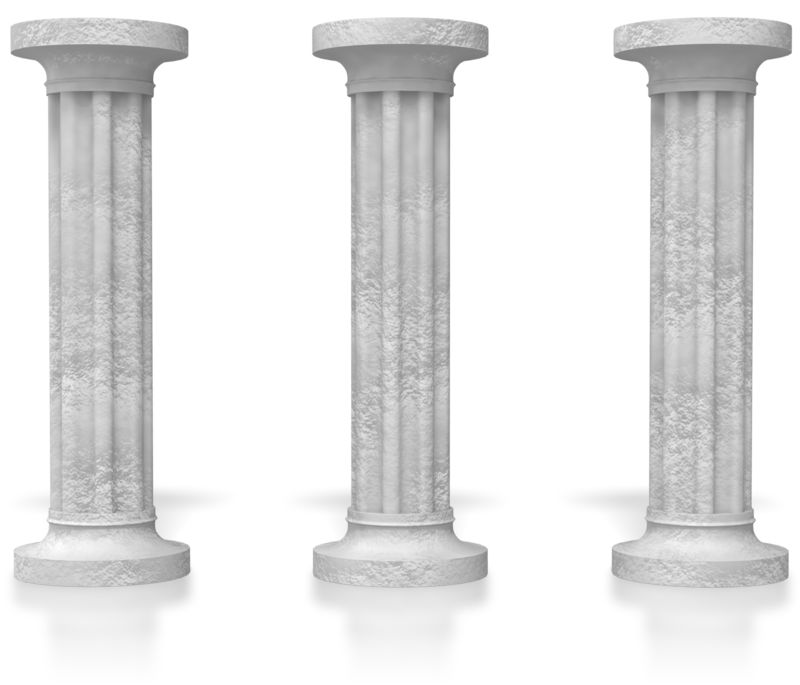 Effective packaging via a “compute capsule”
Finding and sharing experiments 
integrated with platform
Open, integrated access to all aspects of experiment
Paper: “Three Pillars of Reproducibility”, ReWords’23
[Speaker Notes: 2022:  Middleware, ICSE, and SC (7846 SUs)
2023: ICPP, TPDS, SC23, FAST'23, OSDI'23, and Journal of Systems Research; 49,288 Sus)]
Not just a testbed, a community
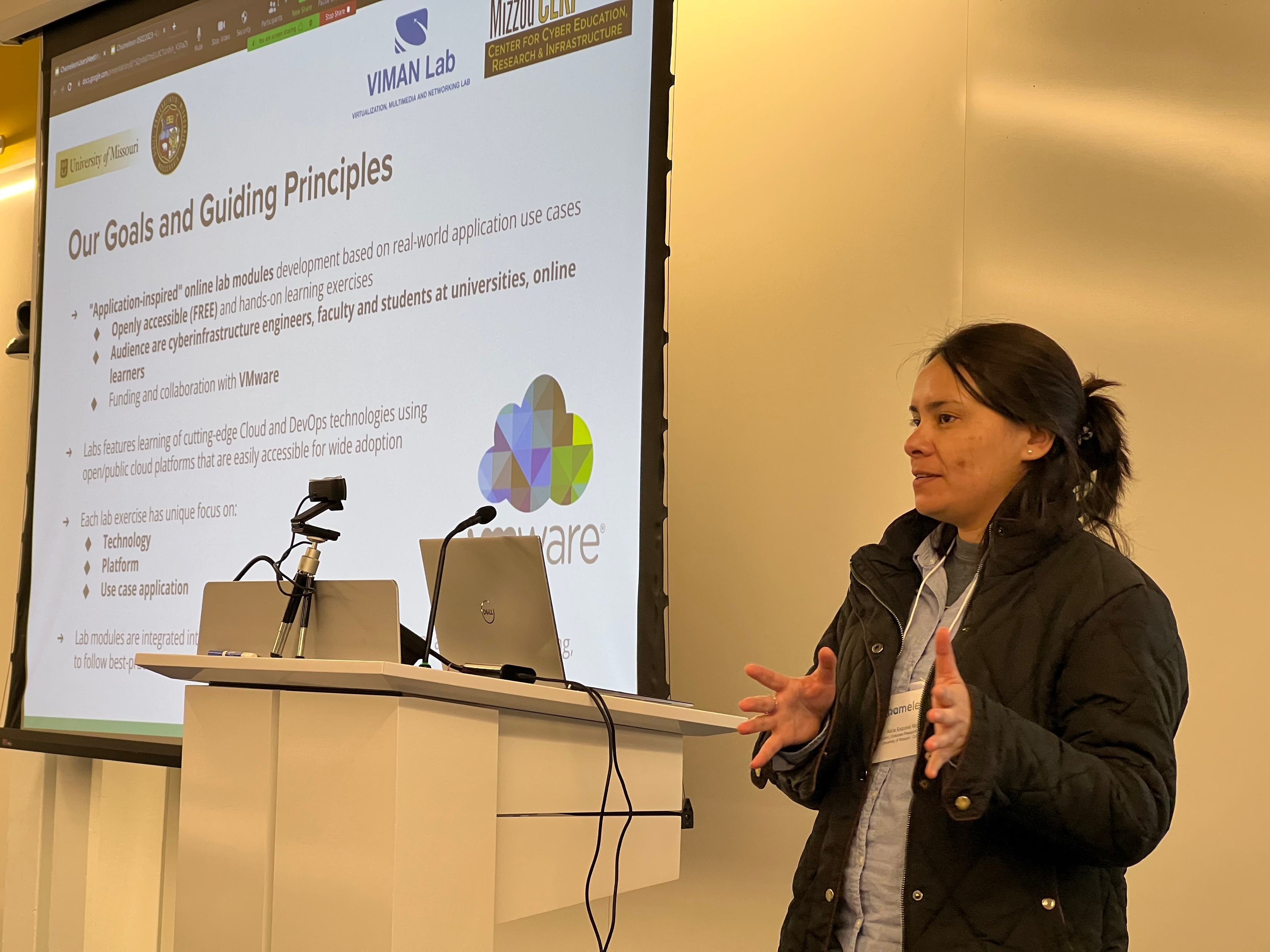 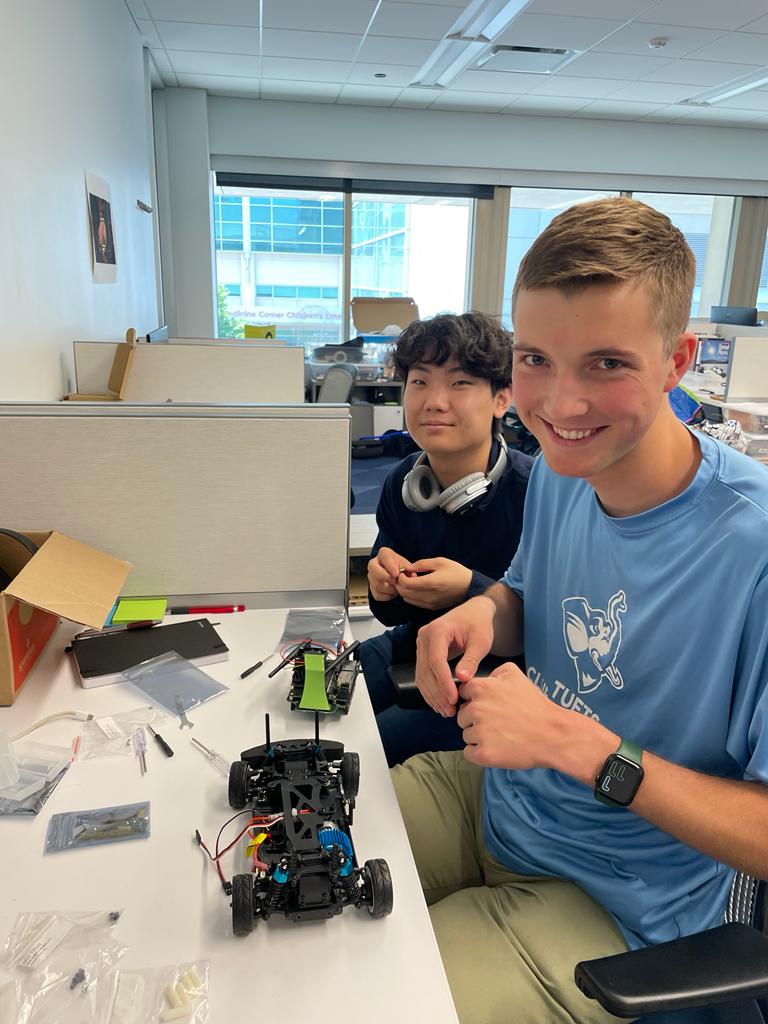 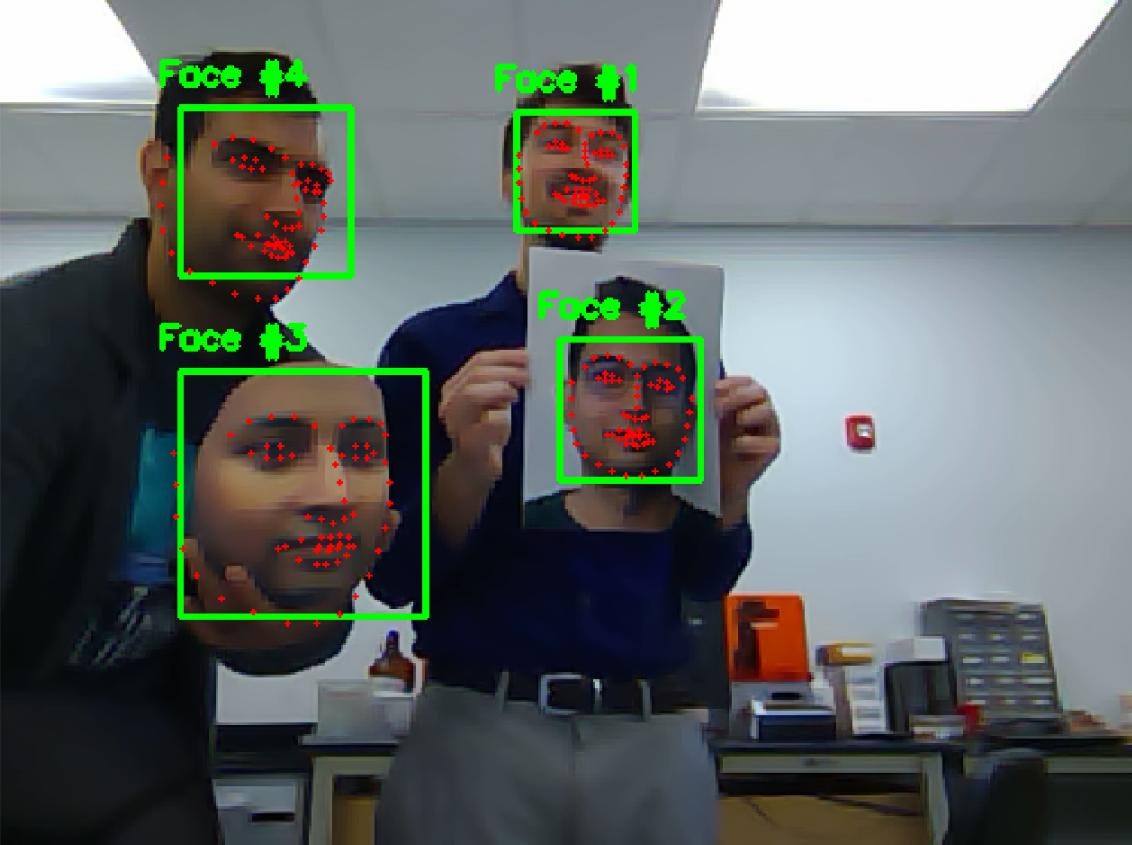 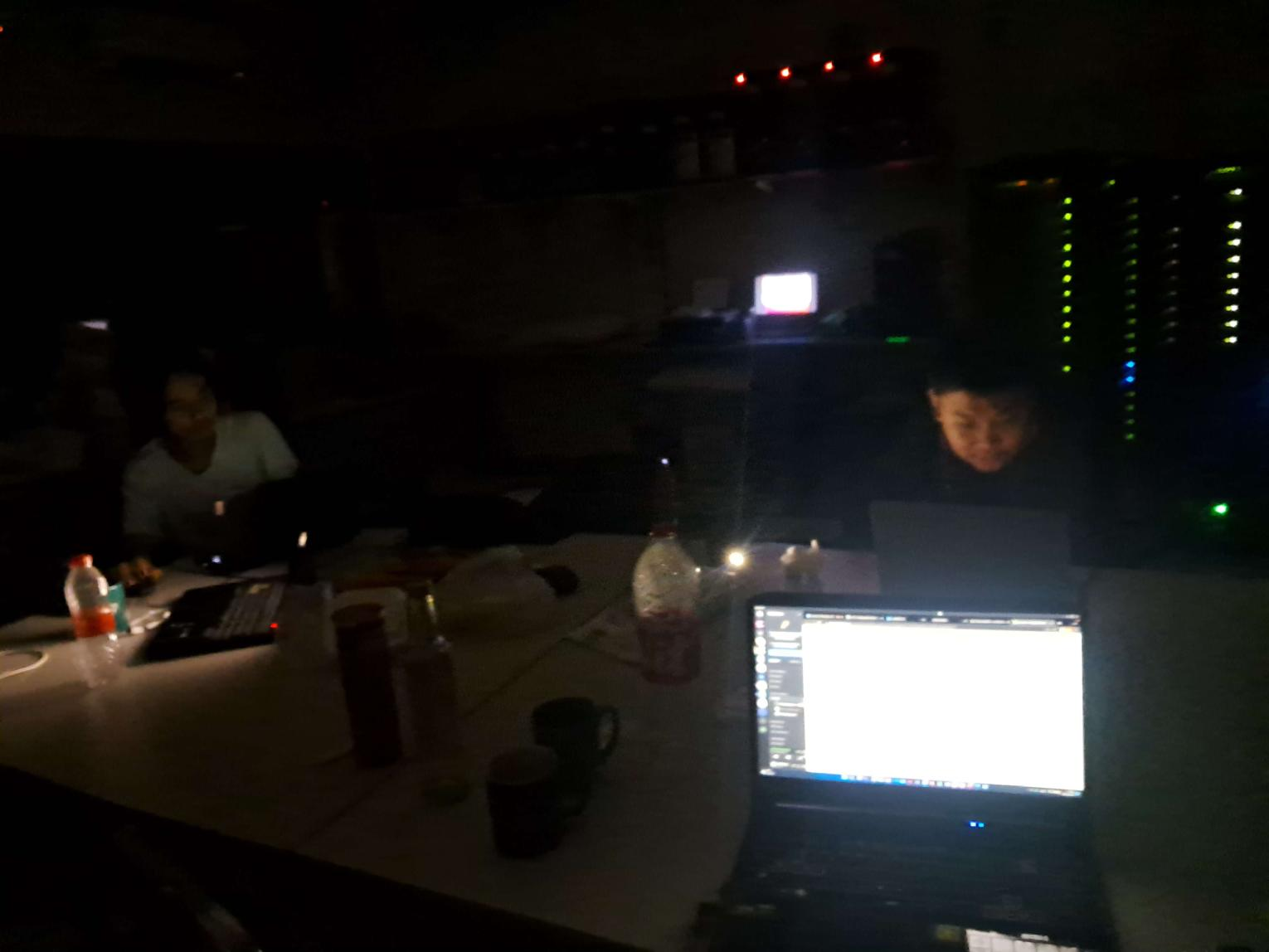 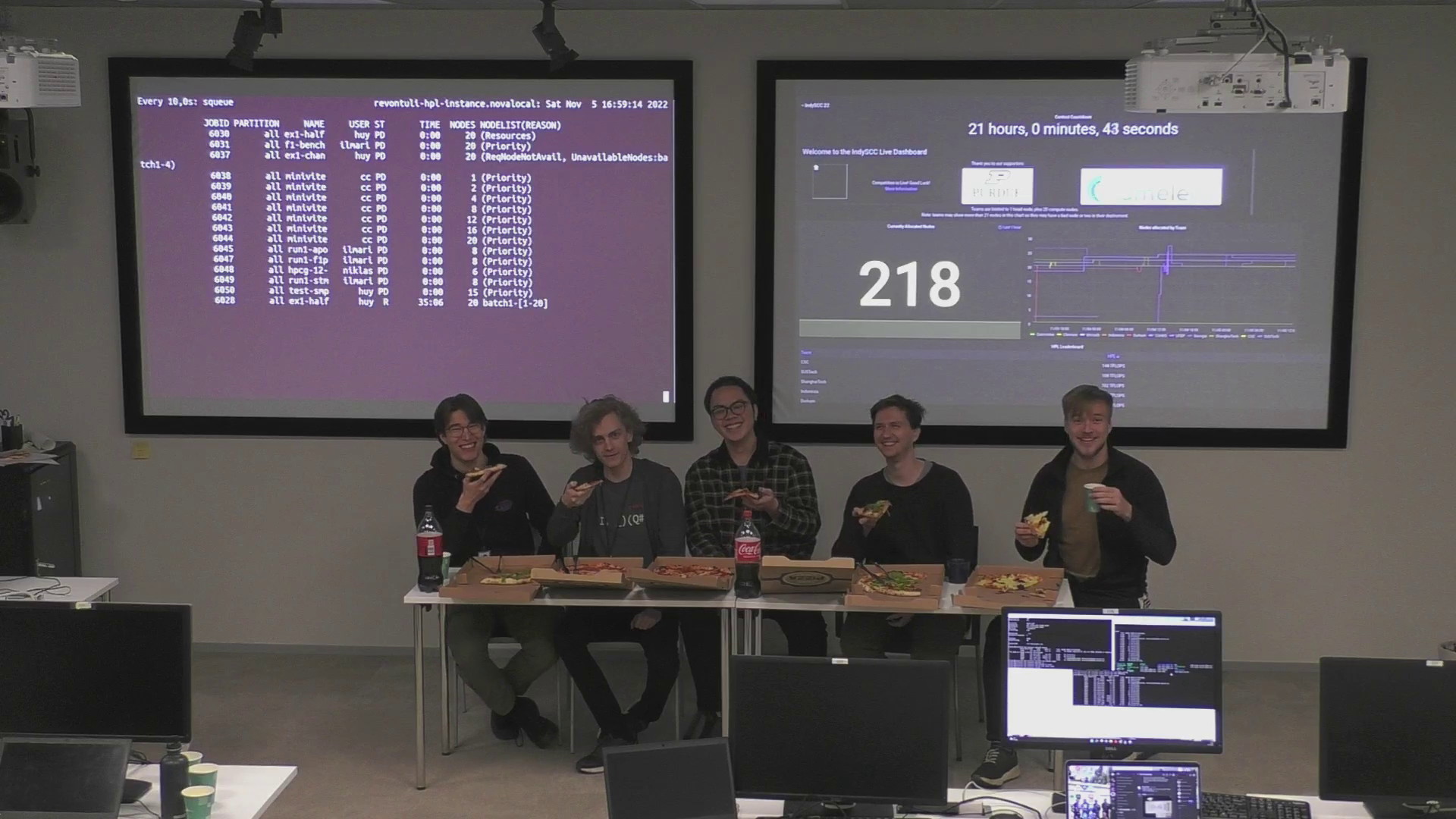 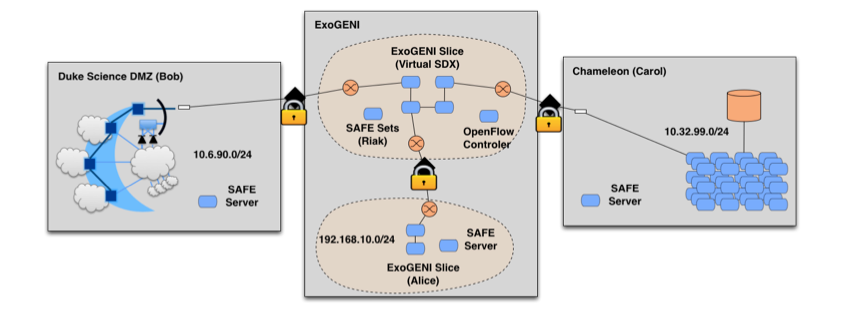 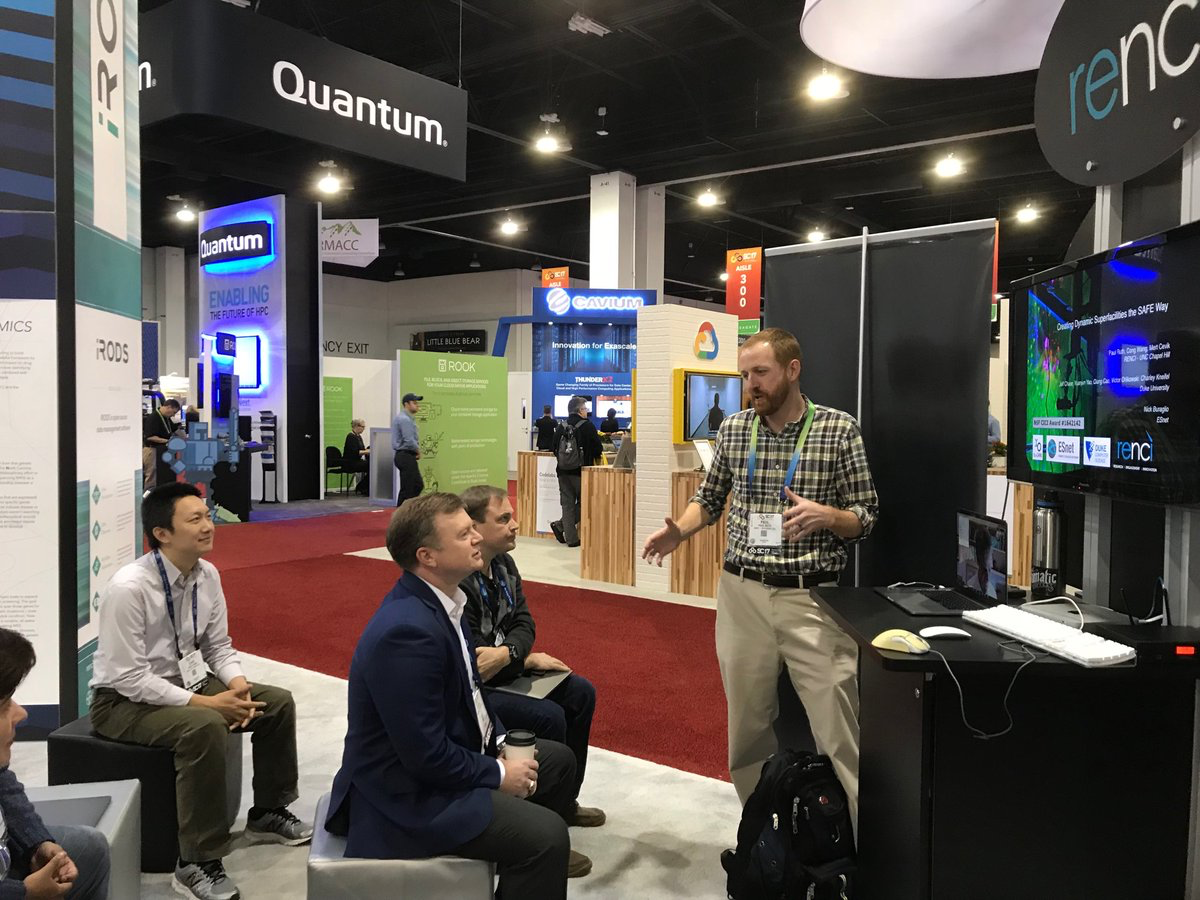 Supporting research projects in architecture, operating systems design, virtualization, power management, real-time analysis, security, storage systems, databases, networking, machine learning, neural networks, data science, and many others.
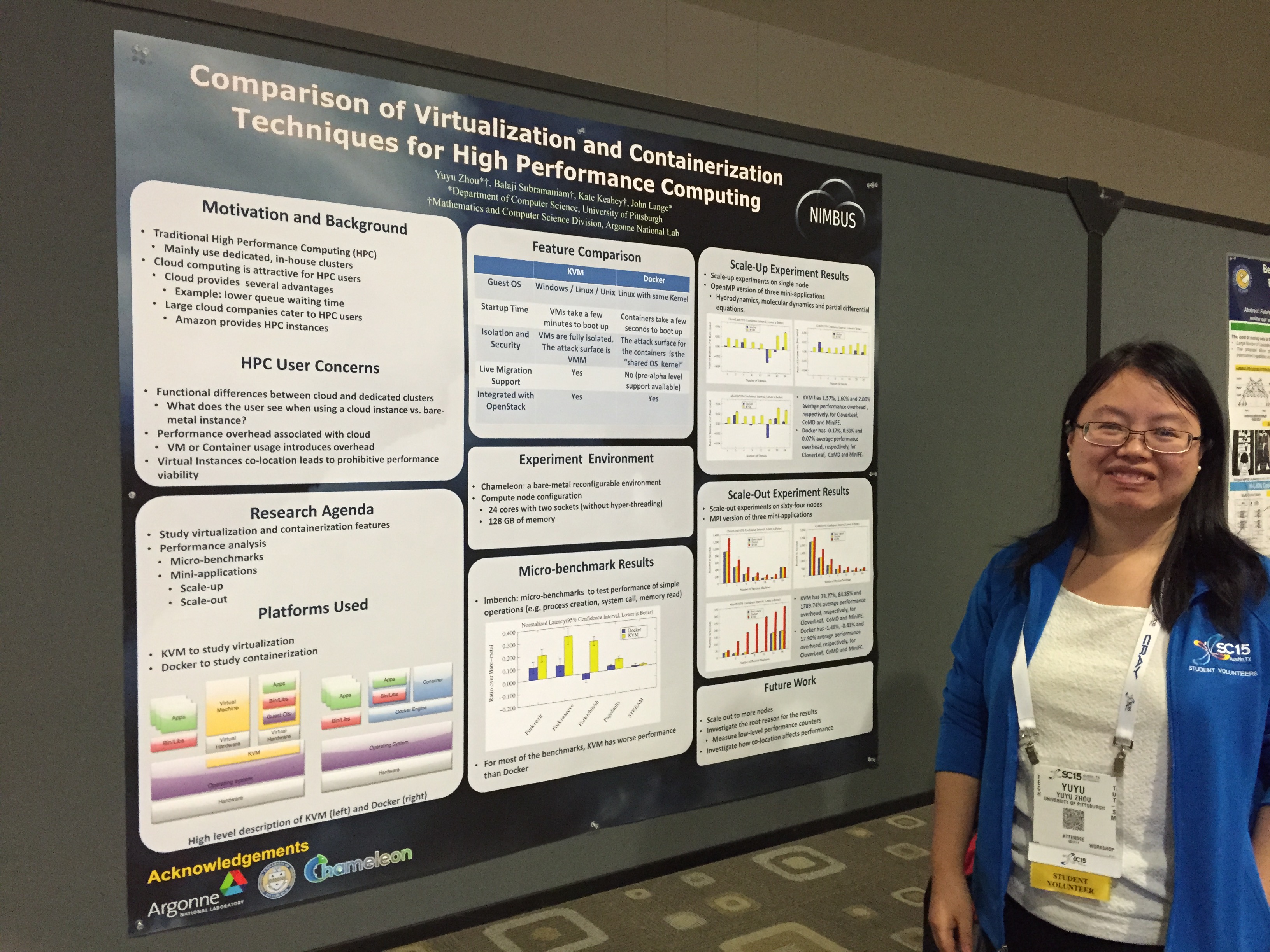 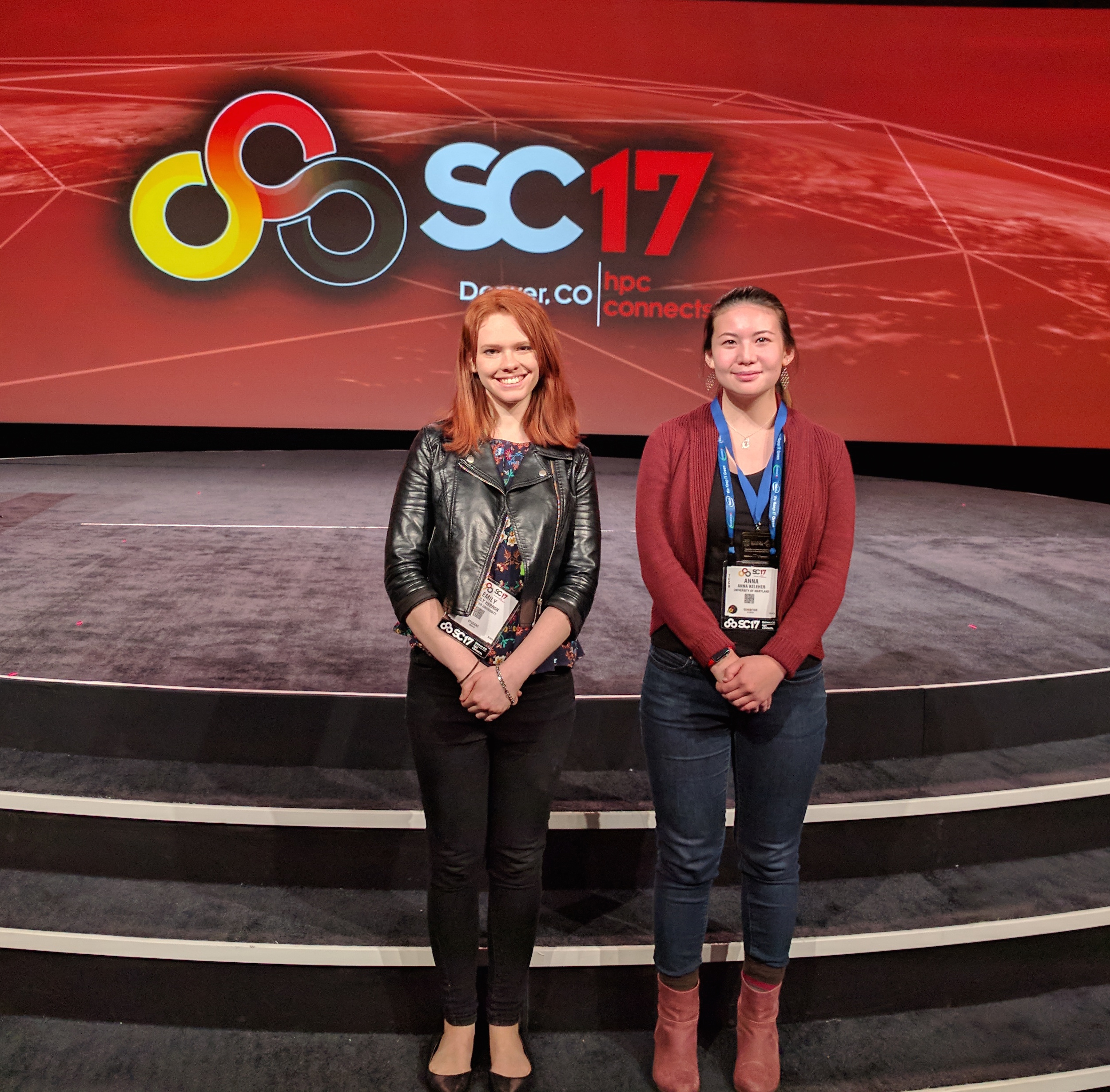 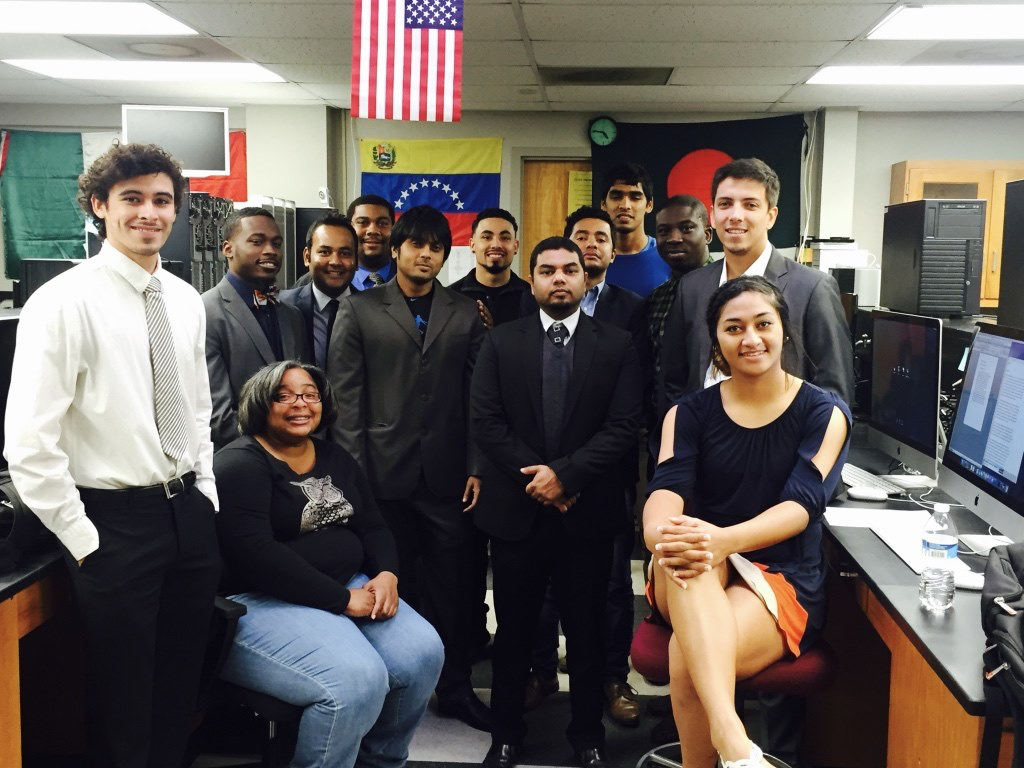 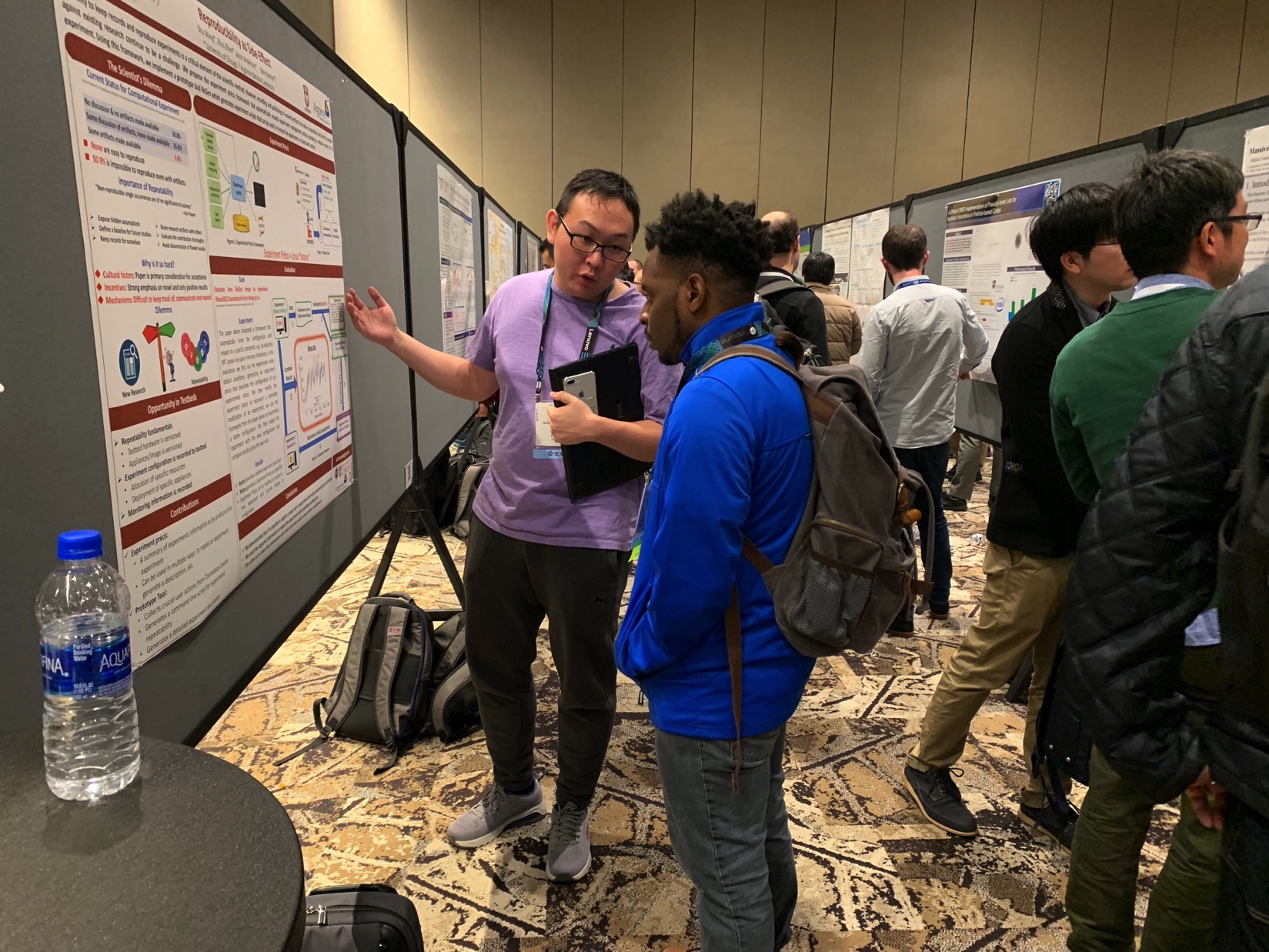 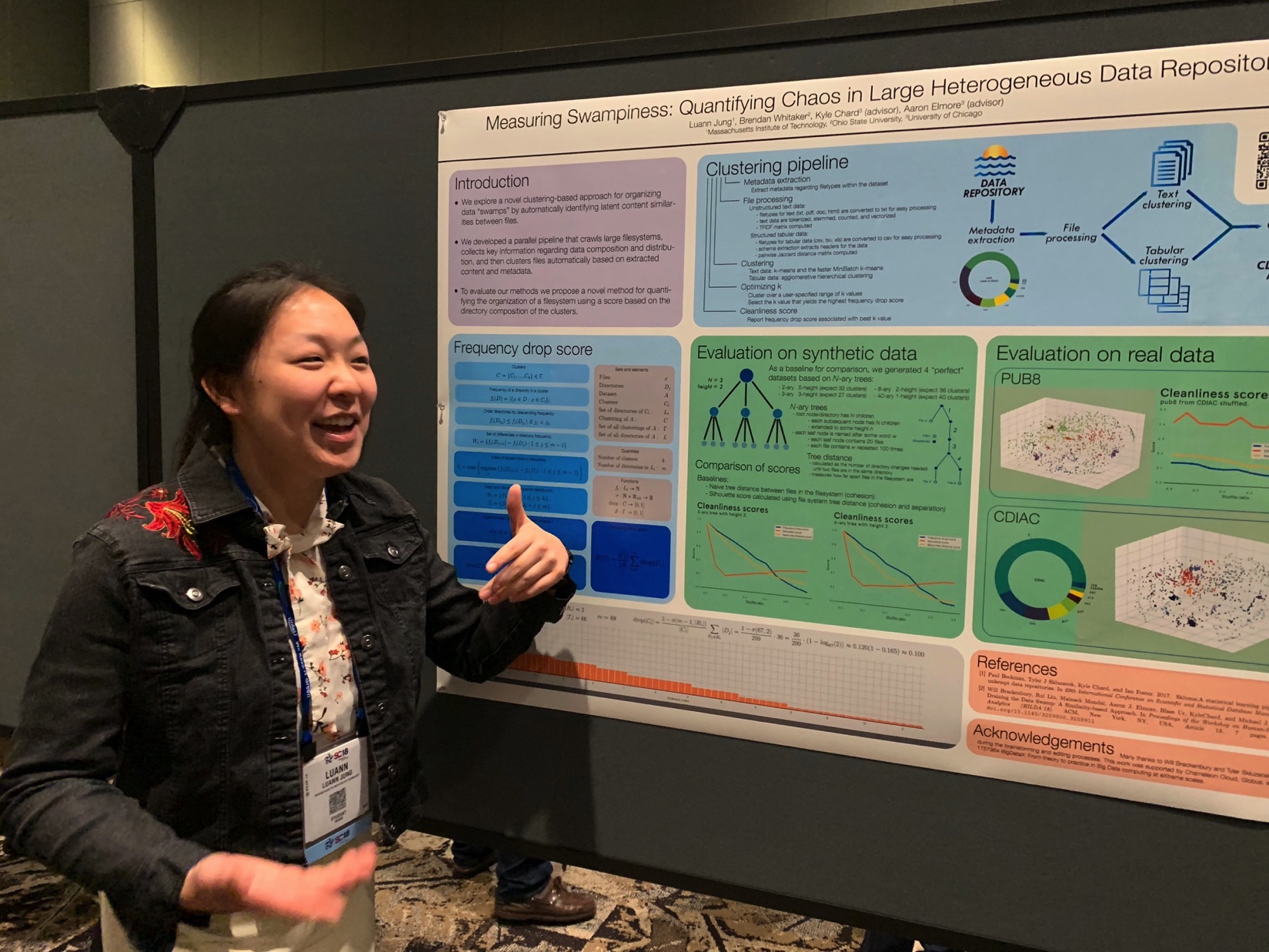 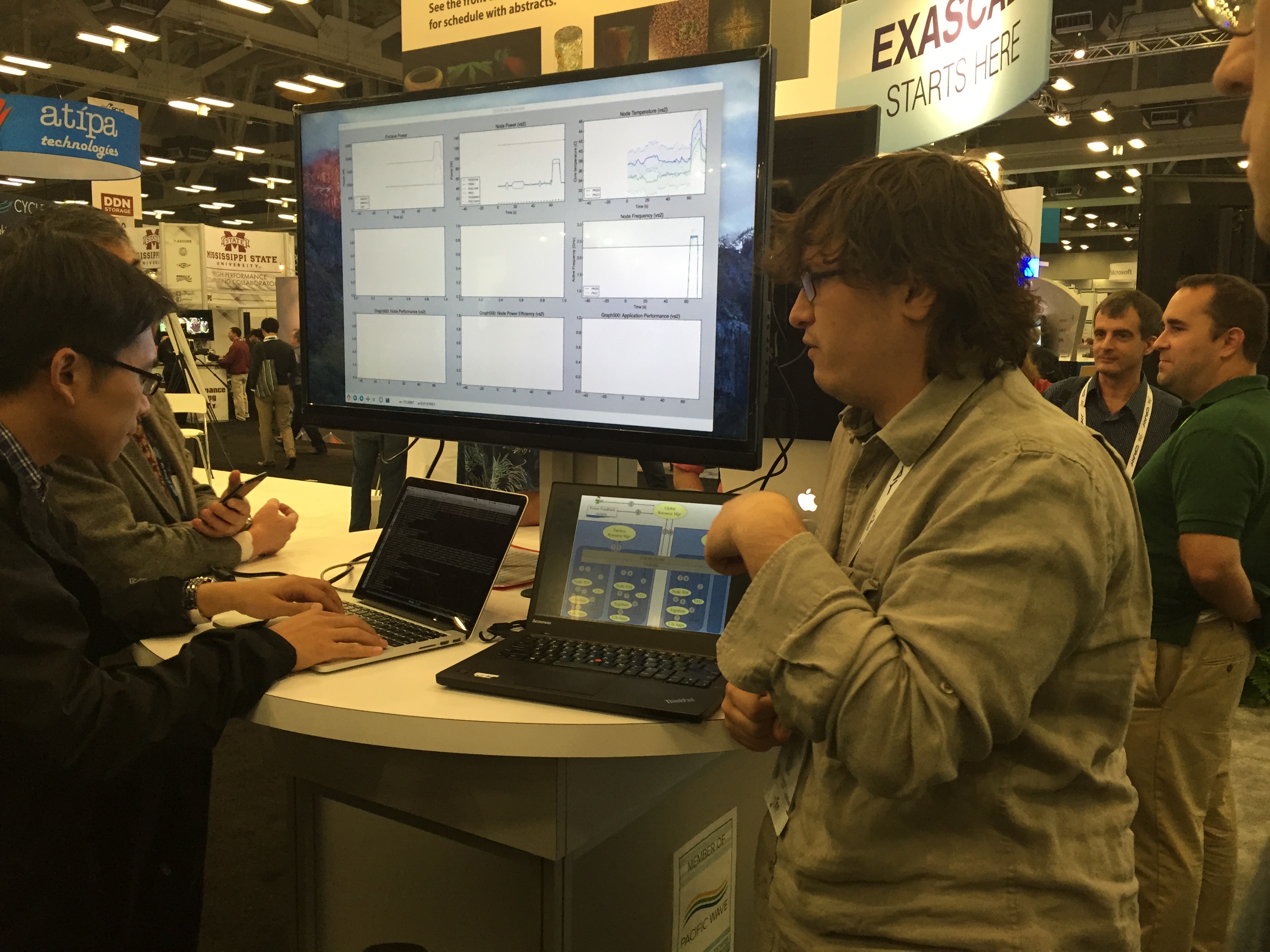 Check out user experiment stories on our blog:
https://www.chameleoncloud.org/blog/category/user-experiments/
[Speaker Notes: Anybody wants to find out more it is under the user experiments tab on our blog]
Summary
Chameleon is a cloud that evolves as the scientific frontier advances 
Bare metal reconfiguration, direct resource access
Diverse range of hardware including innovative offerings in disaggregated hardware
An open platform for reproducible systems research
Support for practical reproducibility including programmatic interface to the testbed via Jupyter, an experiment sharing hub (Trovi), and Chameleon daypass for access supporting reproducibility
Not just a testbed, a community of users
9,000+ users, 1,000+ projects, 642 publications (lower bound) and counting
New research constitutes the most significant use of the testbed
New focus on pioneering digital content use especially in education and reproducibility
[Speaker Notes: Cloud to IoT is a massive opportunity that challenges many assumptions we were making about infrastructure]
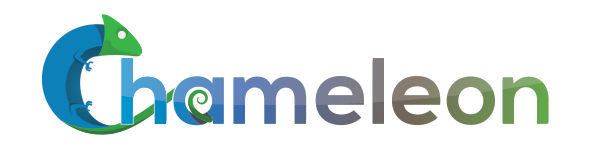 We’re here to change
www.chameleoncloud.org
Highlight: InDYSCC
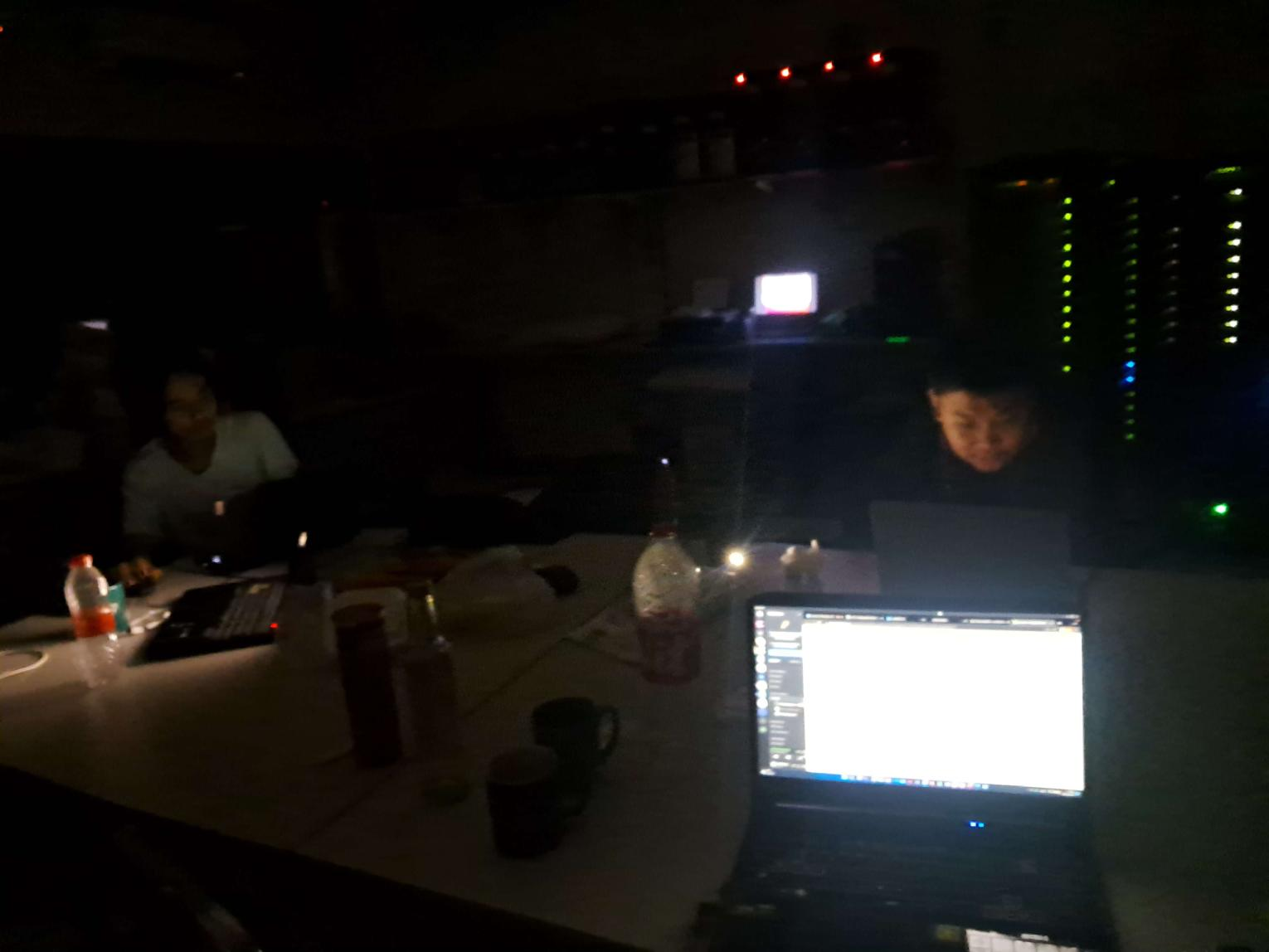 Educational projects over the last 2 years 
’21/’22: 76 projects total / 30 teaching a class/course
’22/’23: 91 projects total / 32 teaching a class/course
Educational projects include: exploration/developing educational materials, use in classes, targeted training/one-off education events (e.g., summer schools), tutorials, hackathons, student competitions 
IndySCC: a non-course educational use example
IndySCC: major International student competition held annually at the Supercomputing conference, combined with instruction and skill development activities over the leading up period
Objective: achieve the best performance within a power budget over a 49 hour competition 
Hosted on Chameleon since 2021: 5 teams (2021); 11 (out of 28) teams (2022), 15 teams (out of 34) teams (2023)  
Blog: https://chameleoncloud.org/blog/category/education/
User videos: https://chameleoncloud.org/chameleon-cloud-users-meeting/user-meeting-2023/
Team Indonesia competing during a power outage at SC’22
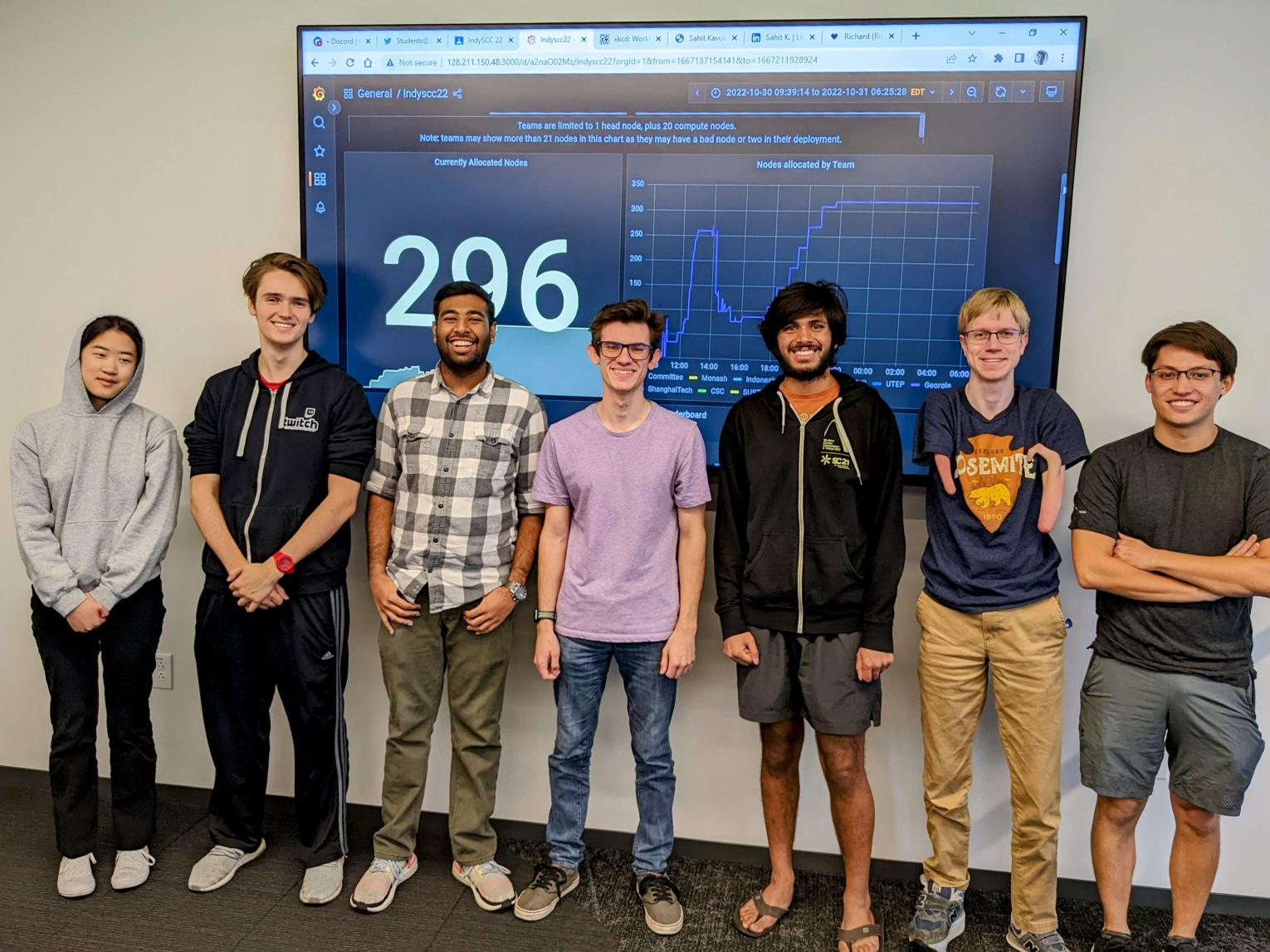 Georgia Tech team showing off their HPL run at SC’22